C7082 Techniques in Machine Learning and AI
Ed Harris
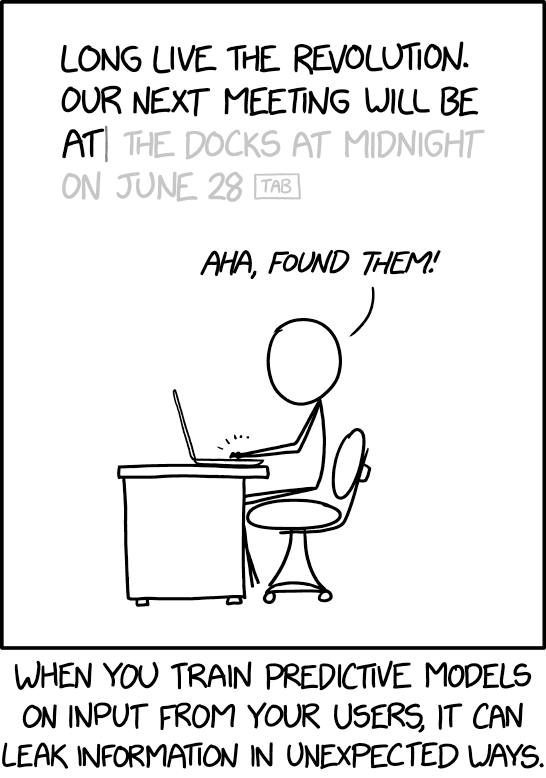 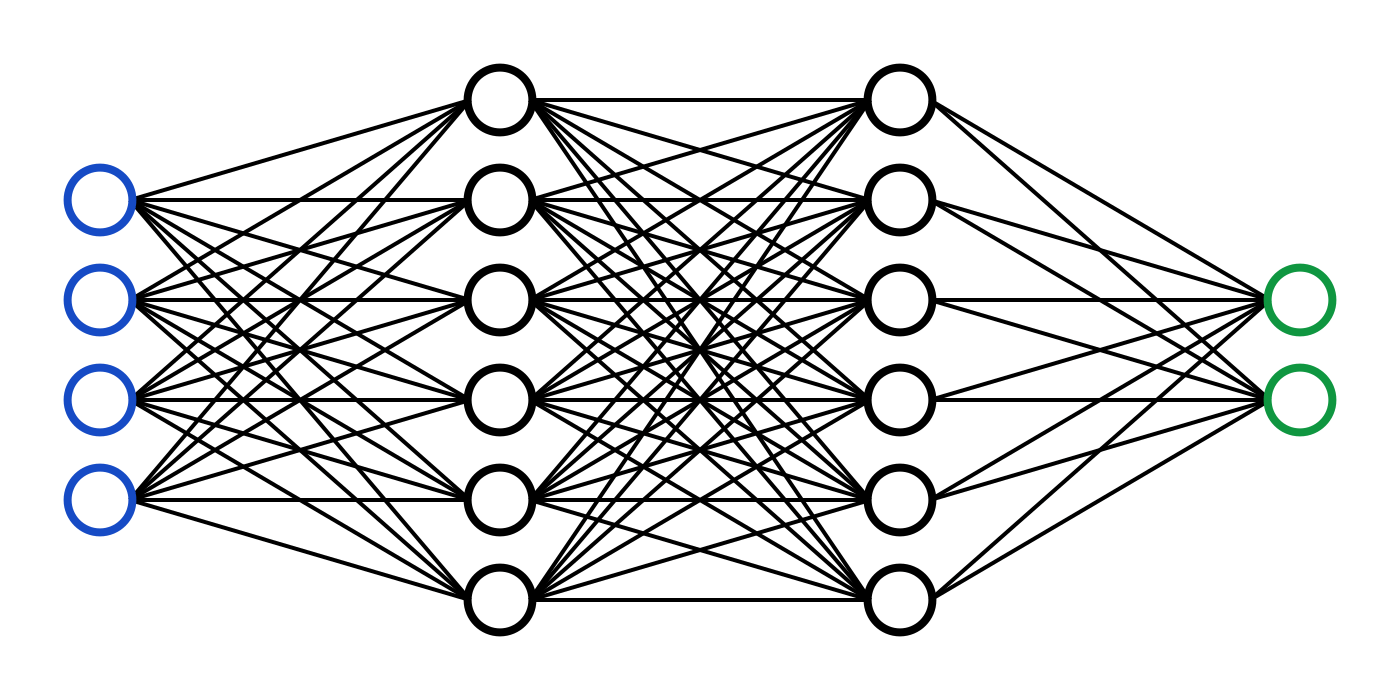 08 Optimization
-Exhaustive search
-Random search (genetic algorithms)
-Analytical solution
-Model-based search (e.g. Bayesian optimization)
-Neural nets usually use gradient-based	search
Key literature
Choromanska, A., Henaff, M., Mathieu, M., Arous, G.B., LeCun, Y., 2015. The Loss Surfaces of Multilayer Networks. arXiv:1412.0233 [cs].

Dauphin, Y., Pascanu, R., Gulcehre, C., Cho, K., Ganguli, S., Bengio, Y., 2014. Identifying and attacking the saddle point problem in high-dimensional non-convex optimization. arXiv:1406.2572 [cs, math, stat].

Goodfellow, I.J., Vinyals, O., Saxe, A.M., 2015. Qualitatively characterizing neural network optimization problems. arXiv:1412.6544 [cs, stat].

Saxe, A.M., McClelland, J.L., Ganguli, S., 2014. Exact solutions to the nonlinear dynamics of learning in deep linear neural networks. arXiv:1312.6120 [cond-mat, q-bio, stat].
Derivatives and Second Derivatives
Directional Curvature
Taylor series approximation
Correction  from  directional  curvature
Linear  change  due to  gradient
Baseline
How much does a gradient step  reduce the cost?
Critical points
Zero gradient, and Hessian with…
All pos eigenvalues
All neg eigenvalues
Mix of pos and neg
Newton’s method
Newton’s method’s failure mode
The view of SGD as "diﬃcult"
SGD usually moves downhill

SGD eventually encounters a critical point

Usually this is a minimum

However, it is a local minimum

J has a high value at this critical point

Some global minimum is the real target, and has a much lower value of J
But, does SGD get stuck  on saddle points?
SGD usually moves downhill
SGD eventually encounters a critical point
Usually this is a saddle point
SGD is stuck, and the main reason it is stuck is that it  fails to exploit negative curvature
(this happens with Newton’s method, but not very much to SGD)
Some functions lack critical points
SGD may not encounter critical  points
Gradient descent flees saddle points
(Goodfellow 2015)
Poor conditioning
Poor conditioning
Why convergence may not happen
Never stop if function doesn’t have a local minimum
Get “stuck,” possibly still moving but not improving
Poor conditioning  
Too much gradient noise  Overfitting
Other?
Usually we get “stuck” before finding a critical point
Only Newton’s method and related techniques are attracted to saddle points
Are saddle points or local minima  more common?
Imagine for each eigenvalue, you flip a coin
If heads, the eigenvalue is positive, if tails, negative  
Need to get all heads to have a minimum
Higher dimensions -> exponentially less likely to get  all heads

Random matrix theory
The coin is weighted; the lower J is, the more likely to  be heads
So most local minima have low J!
Most critical points with high J are saddle points!
Do neural nets have saddle points?
Saxe et al, 2013: 
neural nets without non-linearities have many saddle  points 

all the minima are global 

all the minima  form a connected manifold
Do neural nets even have saddle points?
Dauphin et al 2014: Experiments show neural nets do have as many saddle points as random matrix theory predicts

Choromanska et al 2015: Theoretical argument for why this should happen 

Major implication: most minima are good, and  this is more true for big models

Minor implication: the reason that Newton’s method
works poorly for neural nets is its attraction to the ubiquitous saddle points
The state of modern optimization
We can optimize most classifiers, autoencoders, or recurrent nets if they are based on linear layers
Especially true of LSTM, ReLU, maxout  
It may be much slower than we want
Even depth does not prevent success, Sussillo 14  reached 1,000 layers
We may not be able to optimize more exotic models
Optimization benchmarks are usually not done on the exotic models
Why is optimization slow?
We can fail to get local updates (i.e. you get “stuck”)?
Local information can disagree with global information, even when there are not any non-global minima, even when there are not any minima of any kind
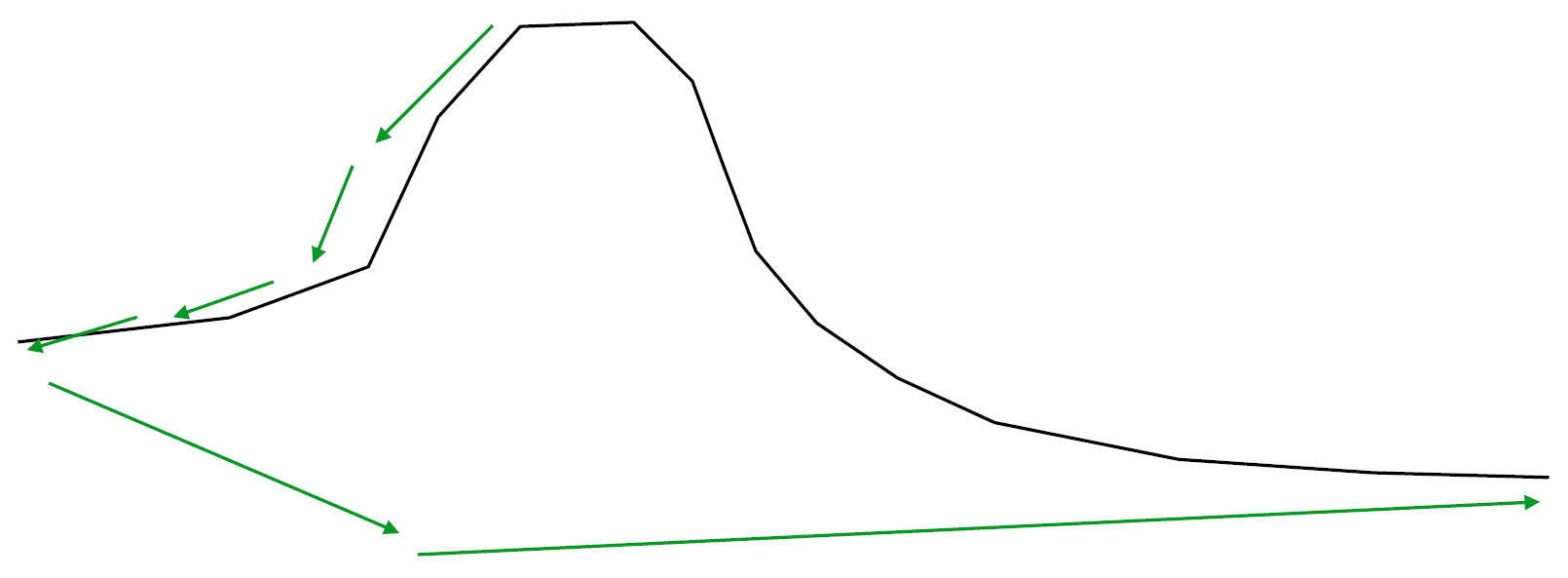 Questions for visualization
Does SGD get stuck in local minima? 
 
Does SGD get stuck on saddle points?

Does SGD waste time navigating around global  obstacles despite properly exploiting local information?

Does SGD wind between multiple local bumpy obstacles?

Does SGD thread a twisting canyon?
History written by the winners
Visualize trajectories of (near) SOTA results

Selection bias: looking at success

Failure is interesting, but hard to attribute to  optimization

Careful with interpretation: SGD never encounters X, or SGD fails if it encounters X?
2D Subspace Visualization
A Special 1-D Subspace
Maxout / MNIST experiment
Other activation functions
Convolutional network
The “wrong side of the  mountain” eﬀect
Sequence model (LSTM)
Generative model (MP-DBM)
3-D Visualization
3-D Visualization of MP-DBM
Random walk control experiment
3-D plots without obstacles
3-D plot of adversarial maxout
Lessons from visualizations
For most problems, there exists a linear subspace of monotonically decreasing values

For some problems, there are obstacles between this subspace the SGD path

Factored linear models capture many qualitative aspects of deep network training